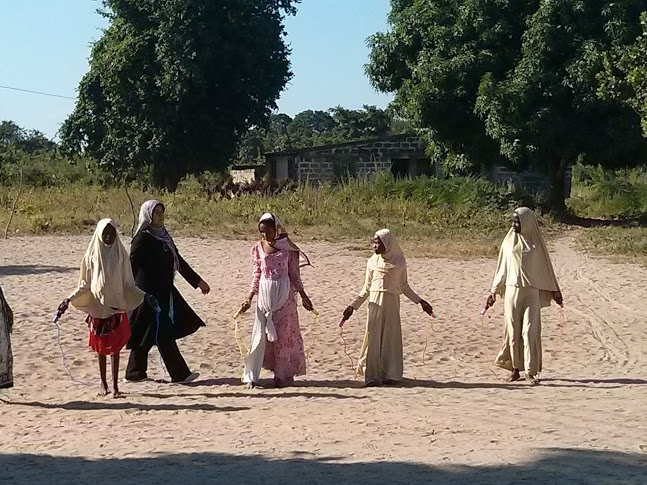 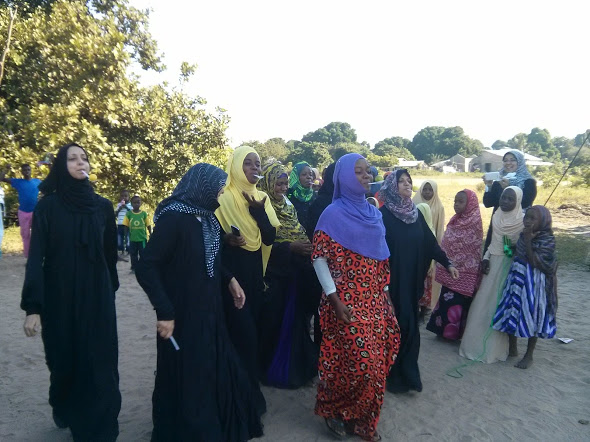 Times for game for children & tea teacher
Sister Fatma Mbepeye & sister Iffet Thawer discussion on fiqh, Islamic life style, Ethics, life skills and other topics.
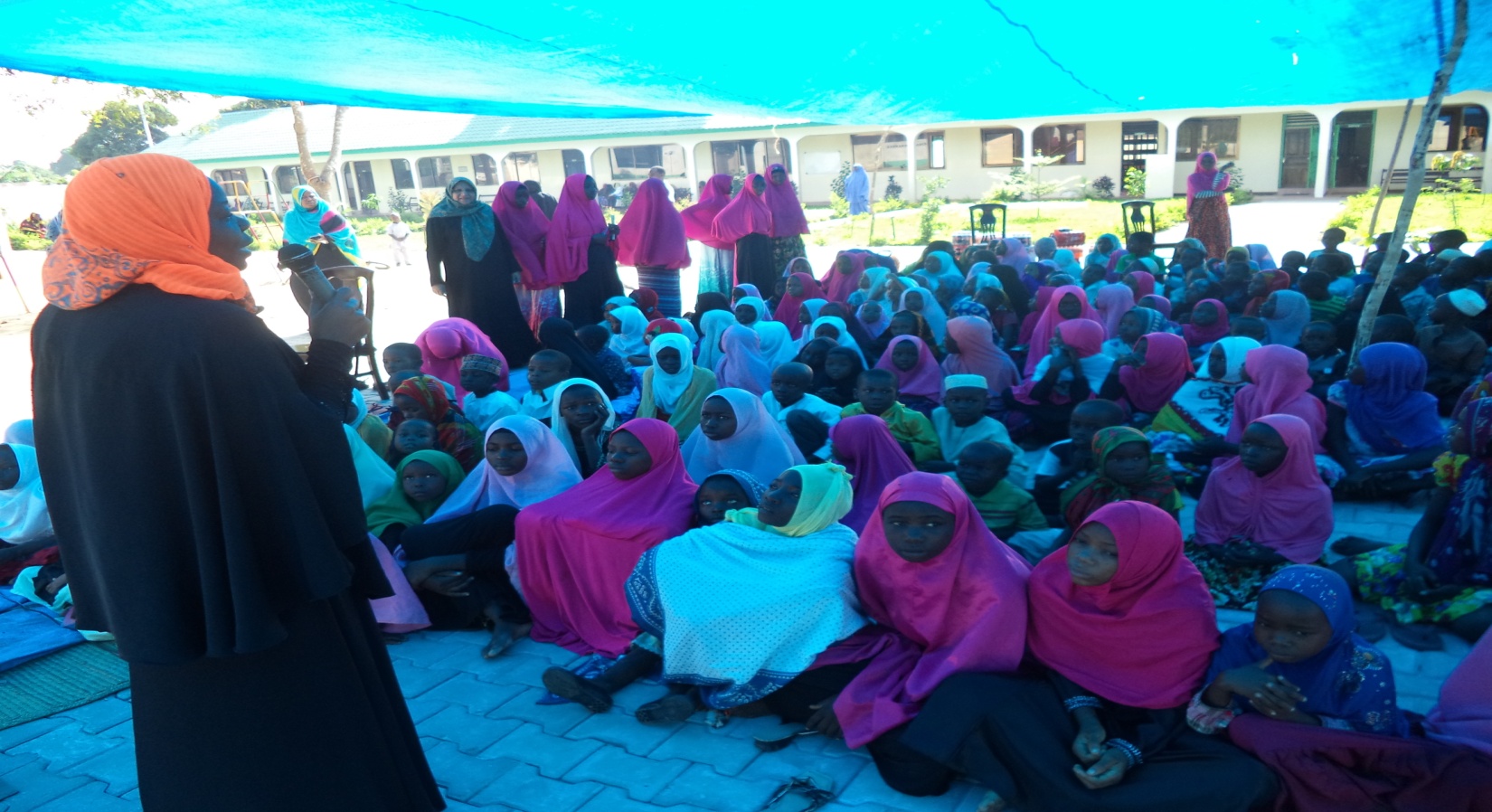 Sister Fatma Mbepeye prepairing children for games
Maulana Arif in discussion with the believers at Ikwiriri
Syed Alifali & Sheikh Bakari Mbelango Facilitarting Womens Seminar at Ikwiriri.
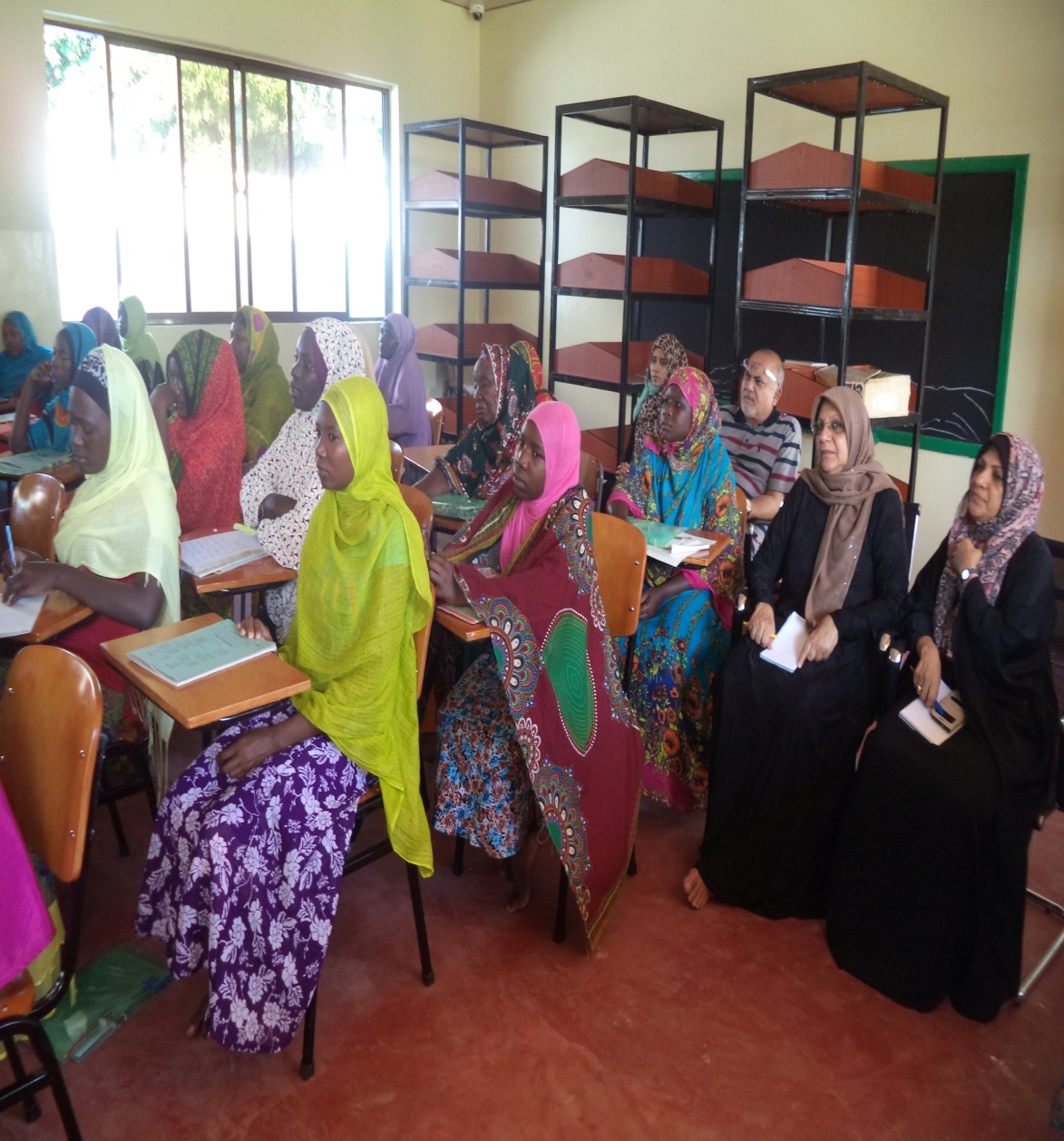 The Executive Committee at the Ikwiriri Centre